Opinion
WRITING WORKSHOP
Orly Raz, 11th grade, January 2021
What are we going to do today?
A review - parts of an essay. 
Practice in groups.
Thinking about the topic - Helping the environment.
Writing an opinion essay.
Parts of an Opinion Essay
01.
02.
03.
04.
Introduction
First argument
Second argument
Conclusion
INTRODUCTION
1. Opening sentence using words from the question.
2. Writing your opinion.
First argument\supporting idea
Start by saying something general.
Add an example or an explanation.

• Don’t forget to use connectors.
.
Second argument\supporting idea
Start by saying something general.
Add an example or an explanation.

• Don’t forget to use connectors.
.
Conclusion
To finish your essay, repeat your opinion.
Say your opinion using different words.
Let’s practice
Helping the environment - Thinking about it
Everyone wants to do something for the environment . What can you or your school do?
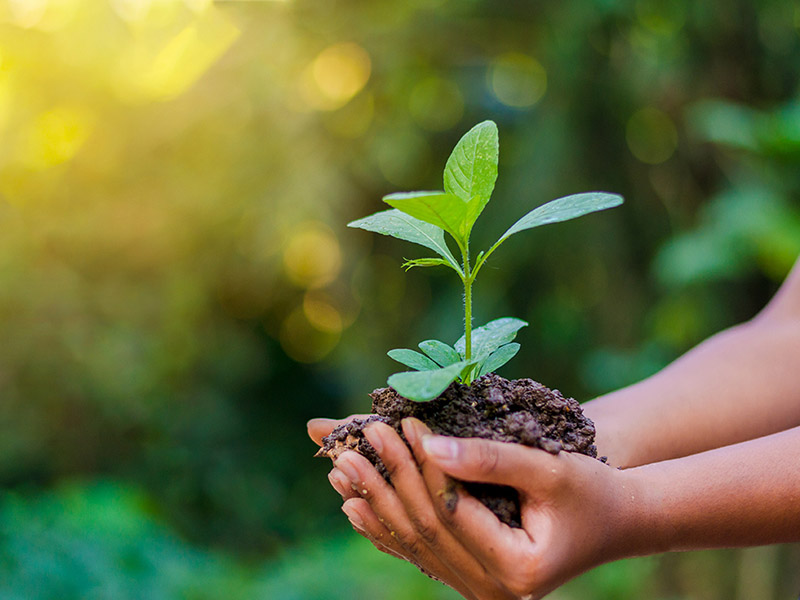 Vocabulary - Translate the words
Watch the videos and write what people do to help the environment.
זיכרו שאפשר להוריד את קצב הדיבור.
אפשר גם להפעיל כתוביות
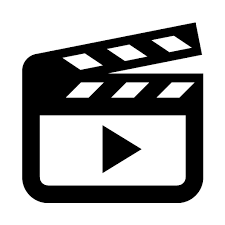 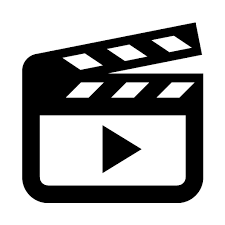 Thinking about it...
First argument: _________________________________________________________________________________________________________________.
Example: 
_________________________________________________________________________________________________________________.
Explanation: 
_________________________________________________________________________________________________________________.
Thinking about it...
Second argument: _________________________________________________________________________________________________________________.
Example: 
_________________________________________________________________________________________________________________.
Explanation: 
_________________________________________________________________________________________________________________.
Everyone wants to do something for the environment . What can you or your school do?
Write your essay here
__________________________________________________________________________________________________________________________________________________________________________________________________________________________________________________________________________________________________________________________________________________________________________________________________________________________________________________________________________________________________________________________________________________________________________________________________________________________________________________________________________________________________________________________________________________________________________________________________________________________________________________________________________________
_____________________________________________________________________________________
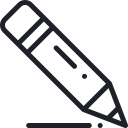 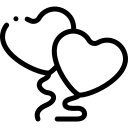 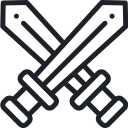 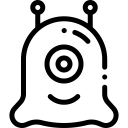 THANKS!
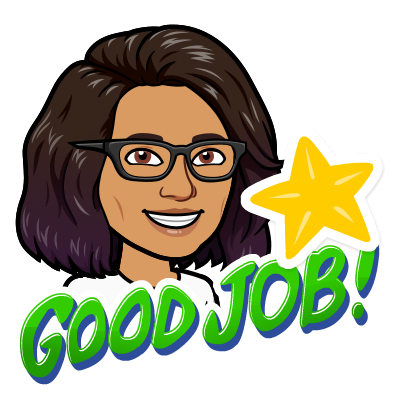